Developing Low Cost Applications Using Off-shore Companies
Juany C. Jardines
Director of Research & Academic Computing
Memorial Sloan-Kettering Cancer Center
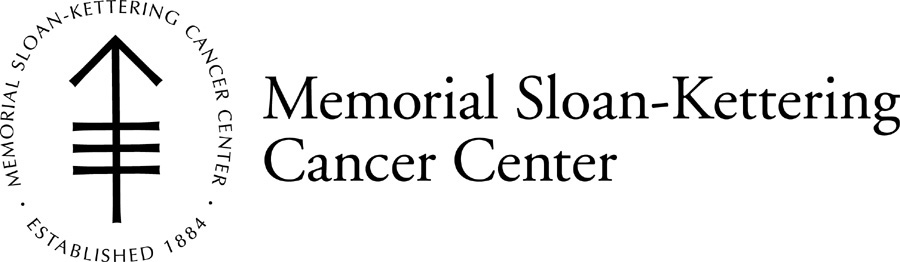 Memorial Sloan-Kettering Cancer Center
Located in Manhattan’s upper East Side
World’s oldest & largest private cancer center
Over 9000 employees
21,000 patients admitted
443,000 outpatient visits
8 Research Programs
Brief History
Vendor Selection Criteria
Cost options
Off-Shore
Off-shore becomes the selling point of vendors on short list.  It becomes clear that this is the only option for staying within budget.
Company Selected: EPAM
15 years in business
Based in New Jersey
Development Centers in Eastern Europe & Russia
CMMI level 4 & ISO 9001:2000 certifications
Solid Methodology
On-shore and Off-shore personnel
Expertise in .Net development framework
Fixed and Time & Materials pricing available
EPAM Development Centers
** Our development team is in Saratov
Projects undertaken to date
Student Information System (2005-2006)
Gerstner Sloan-Kettering Graduate School of BioMedical Science
Laboratory Managemet System (2007 – 2008)
Monoclonal Antibody Core Facility
Grant Central (2008)
Office of Sponsored Projects
Student Information System
Full Development Cycle Needed
Payment:  Fixed Price
Business Analysis (on-shore)
Analysis completed before vendor provided full project price
Story Board creation (on-shore)
Development (off-shore)
Testing & QA (off-shore and on-shore)
Project Management (on-shore)

When to use:  large projects, lack of resources, lack of expertise, hard deadline
GSK – PhD Application – Sec. 3
GSK – PhD Admissions
GSK – Student Lab Rotation
GSK – Mail Notification Approval
Off-shore vs On-shore pricing
Total Savings $478,333
Note that this price is for the initial scope of application, 6 modules.  There have been many changes since then.
Monoclonal Antibody Core FacilityLIMS
Method:  Co-development
Database (MSKCC)
Administrative module (MSKCC)
User module (outsourced, off-shore)
Testing & QA (joint effort)
Support (MSKCC)
Payment: Time & Material with cap


When to use:  Need shorten development life cycle, lack of resources, lack of expertise in particular area.
MACF Immunization
MACF Production
MACF Cell Inventory
MACF User – Add Service
MACF User – Naïve b cell Library
MACF User – Established Mab
Office of Sponsored ProjectsGrants Central
Method:  Full development, outsourced, off-shore 
Payment: Time & Material
 Grants Central allows researchers and their administrative support staff to electronically initiate the review and approval of:
All proposals submitted to funding agencies and sponsors
Certifications & Assurances by Principal Investigators
All notices of awards
SKI fund account requests
Reports and e-mail notifications
When to use:  Need shorten development life cycle, lack of resources, lack of expertise in particular area.
Grants CentralProposals & Awards
Grants CentralDigest Award Report
Cons
Language:  Accents can be difficult to understand
Time Zone differences may cause work hours to shift
Development team may change without notification
Lack of familiarity with scientific terms
Error messages & prompts may not use correct US English terms
Critical components of production are not available in development environment
Pros
Price
24 hour development cycle can be achieved
Documentation is thorough
Vast knowledge
Development team can grow/shrink as needed
More simultaneous projects can be undertaken
Systemic methodology is used
Modules can be re-used for other applications
Lessons Learned
Have a shared calendar since holidays do not coincide and tend to be longer
Vendor’s infrastructure may be as robust so outages in the country will impact deadlines
Determine frequency of builds to be delivered
Ensure common view of bug tracking
Ensure you can support the application once project is complete
Testing will need to be more thorough
You will need internal staff to support the development effort
Bug Tracking
Documents
Defects Chart
Project Plan Tasks
For more information:
Memorial Sloan-Kettering Cancer Center
http://www.mskcc.org
EPAM – Vendor
http://www.epam.com
Gerstner Sloan-Kettering Graduate School of Biomedical Sciences
http://www.sloankettering.edu
Juany:  jardinej@mskcc.org
Developers:  valm@mskcc.org, songd@mskcc.org, zhangq@mskcc.org